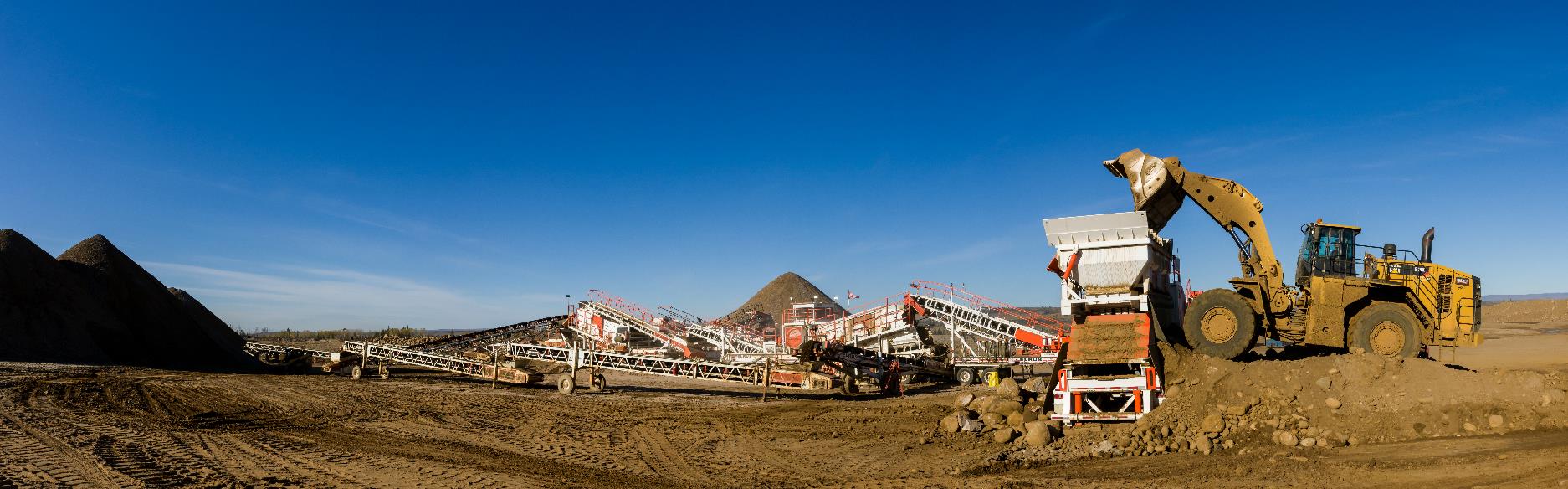 Stony valley contracting
Presentation: Suncor
September 20, 2024
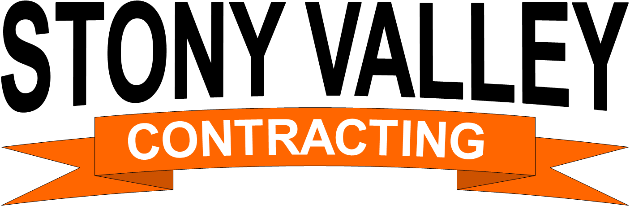 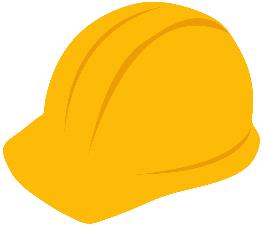 Safety Moment
Fall Safety Alert: Incident Trends Spike from Nov 1 – Dec 1
.
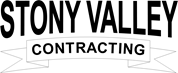 [Speaker Notes: HOPS and Samsara: 
Before Samsara – MMC utilized a fleet tracking platform and its safety program to view its fleet and coach safety behaviors, this included Job Task Observations, Hazard Identifications, and Investigations along with lessons learned. We were reactive to safety events and much of our time was investigating why they occurred.   

We were approached by Suncor/Slalom to pilot Samsara for them and we gladly accepted as we believe that the platform with its capabilities will allow our operations team to be proactive with managing our fleet and coach potential unsafe behaviors to minimize safety events. We understand that safety events will still happen and will follow HOPS to coach and mentor our operators, but having technology that could identify those behaviors before they happen is invaluable. 

Samsara will score drivers based on their safety behaviors based on a set list of characteristics which are deemed to risk factors to our line of work, we will implement a safety incentive program to ensure that the best drivers on every shift over a monthly period are being incentivized for their safe driving habits. In addition, we are exploring the capability of installing cameras on the outside and back of the lube body as 50% of our work happens outside of the cab which then we will be able to observe job tasks to ensure that they are being performed as mentored.]
OUR MISSION
Our Mission is to consistently work with our customers and Indigenous partners - taking ‘hands-on’ entrepreneurial approach, resulting in the most cost-effective solutions while maintaining the highest standards of safety.
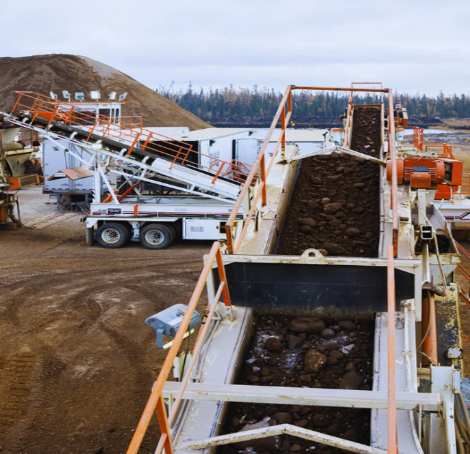 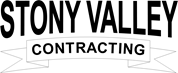 [Speaker Notes: HOPS and Samsara: 
Before Samsara – MMC utilized a fleet tracking platform and its safety program to view its fleet and coach safety behaviors, this included Job Task Observations, Hazard Identifications, and Investigations along with lessons learned. We were reactive to safety events and much of our time was investigating why they occurred.   

We were approached by Suncor/Slalom to pilot Samsara for them and we gladly accepted as we believe that the platform with its capabilities will allow our operations team to be proactive with managing our fleet and coach potential unsafe behaviors to minimize safety events. We understand that safety events will still happen and will follow HOPS to coach and mentor our operators, but having technology that could identify those behaviors before they happen is invaluable. 

Samsara will score drivers based on their safety behaviors based on a set list of characteristics which are deemed to risk factors to our line of work, we will implement a safety incentive program to ensure that the best drivers on every shift over a monthly period are being incentivized for their safe driving habits. In addition, we are exploring the capability of installing cameras on the outside and back of the lube body as 50% of our work happens outside of the cab which then we will be able to observe job tasks to ensure that they are being performed as mentored.]
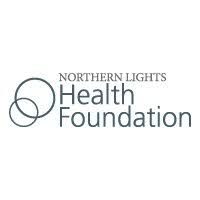 Indigenous Partnership
2022 – Stony Valley & McKay Metis Group partnered to form McKay Metis Sand & Gravel (MNSG)

This partnership helps to provide tangible benefits & economic prosperity to the Fort McKay Metis Nation.  FMMN uses funds to support its housing, infrastructure and social supports for its members.
 
MMG, MNSG and it’s Operating Partner Stony Valley Contracting together support community initiatives such as the Northern Lights Health Foundation, Girls Inc, Local HERO Foundation, Boys & Girls Club, WB Food Bank and many local sports teams.
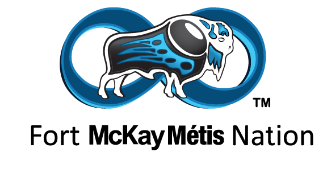 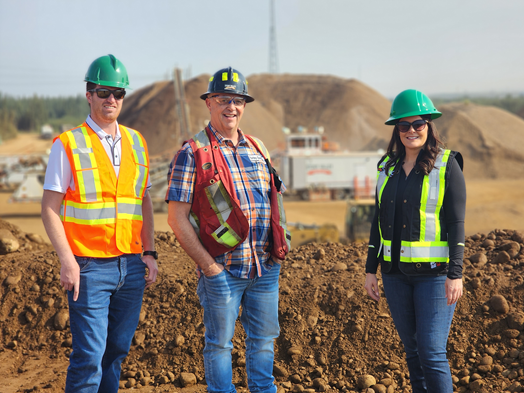 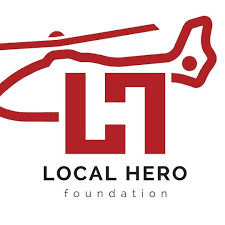 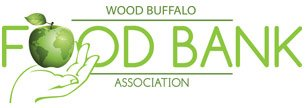 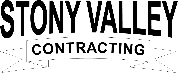 [Speaker Notes: HOPS and Samsara: 
Before Samsara – MMC utilized a fleet tracking platform and its safety program to view its fleet and coach safety behaviors, this included Job Task Observations, Hazard Identifications, and Investigations along with lessons learned. We were reactive to safety events and much of our time was investigating why they occurred.   

We were approached by Suncor/Slalom to pilot Samsara for them and we gladly accepted as we believe that the platform with its capabilities will allow our operations team to be proactive with managing our fleet and coach potential unsafe behaviors to minimize safety events. We understand that safety events will still happen and will follow HOPS to coach and mentor our operators, but having technology that could identify those behaviors before they happen is invaluable. 

Samsara will score drivers based on their safety behaviors based on a set list of characteristics which are deemed to risk factors to our line of work, we will implement a safety incentive program to ensure that the best drivers on every shift over a monthly period are being incentivized for their safe driving habits. In addition, we are exploring the capability of installing cameras on the outside and back of the lube body as 50% of our work happens outside of the cab which then we will be able to observe job tasks to ensure that they are being performed as mentored.]
SAFETY FIRST
Exposure hours – 3 years	250,000-300,000 hours

Lost Time Injury – 0 (past 4 years)

Total Recordables – 0 (past 4 years)

No Medical Aids (past 3 years)

WCB – in a discount position (past 5 years)
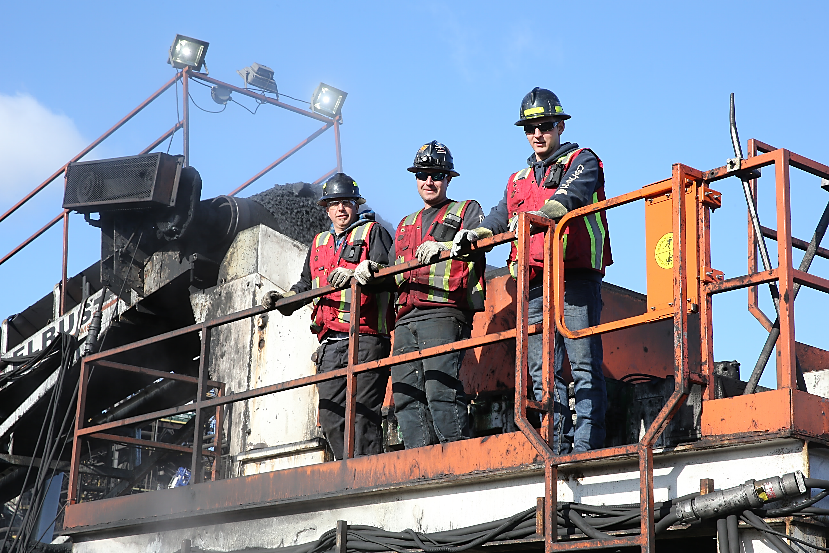 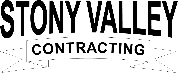 [Speaker Notes: HOPS and Samsara: 
Before Samsara – MMC utilized a fleet tracking platform and its safety program to view its fleet and coach safety behaviors, this included Job Task Observations, Hazard Identifications, and Investigations along with lessons learned. We were reactive to safety events and much of our time was investigating why they occurred.   

We were approached by Suncor/Slalom to pilot Samsara for them and we gladly accepted as we believe that the platform with its capabilities will allow our operations team to be proactive with managing our fleet and coach potential unsafe behaviors to minimize safety events. We understand that safety events will still happen and will follow HOPS to coach and mentor our operators, but having technology that could identify those behaviors before they happen is invaluable. 

Samsara will score drivers based on their safety behaviors based on a set list of characteristics which are deemed to risk factors to our line of work, we will implement a safety incentive program to ensure that the best drivers on every shift over a monthly period are being incentivized for their safe driving habits. In addition, we are exploring the capability of installing cameras on the outside and back of the lube body as 50% of our work happens outside of the cab which then we will be able to observe job tasks to ensure that they are being performed as mentored.]
About 
Stony Valley
OPERATIONS

Inception – January 2002

Services – 2 Main Elements:	

Contracting Services
Providing onsite contracting services including aggregate production (crushing, screening, washing), rejects crushing & concrete recycling
Suncor Coke Screening (2 plants U1/U2) 
Fort Hills Crushing
Syncrude 9/16” Coke
	**Currently in contract renewal negotiations with Suncor 

Aggregate Supply 
	 Focus on sustainable production of a wide range of crushing, 	screening, loading & hauling to Industry Operators as well as local 	Contractors and Residents within RMWB.
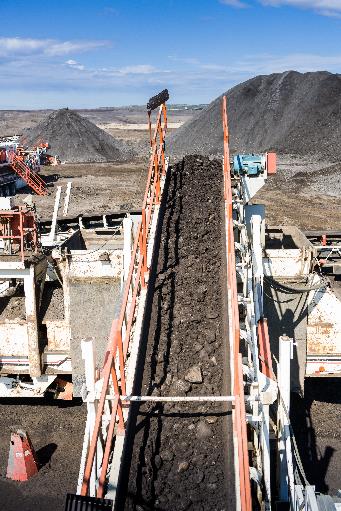 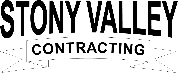 [Speaker Notes: HOPS and Samsara: 
Before Samsara – MMC utilized a fleet tracking platform and its safety program to view its fleet and coach safety behaviors, this included Job Task Observations, Hazard Identifications, and Investigations along with lessons learned. We were reactive to safety events and much of our time was investigating why they occurred.   

We were approached by Suncor/Slalom to pilot Samsara for them and we gladly accepted as we believe that the platform with its capabilities will allow our operations team to be proactive with managing our fleet and coach potential unsafe behaviors to minimize safety events. We understand that safety events will still happen and will follow HOPS to coach and mentor our operators, but having technology that could identify those behaviors before they happen is invaluable. 

Samsara will score drivers based on their safety behaviors based on a set list of characteristics which are deemed to risk factors to our line of work, we will implement a safety incentive program to ensure that the best drivers on every shift over a monthly period are being incentivized for their safe driving habits. In addition, we are exploring the capability of installing cameras on the outside and back of the lube body as 50% of our work happens outside of the cab which then we will be able to observe job tasks to ensure that they are being performed as mentored.]
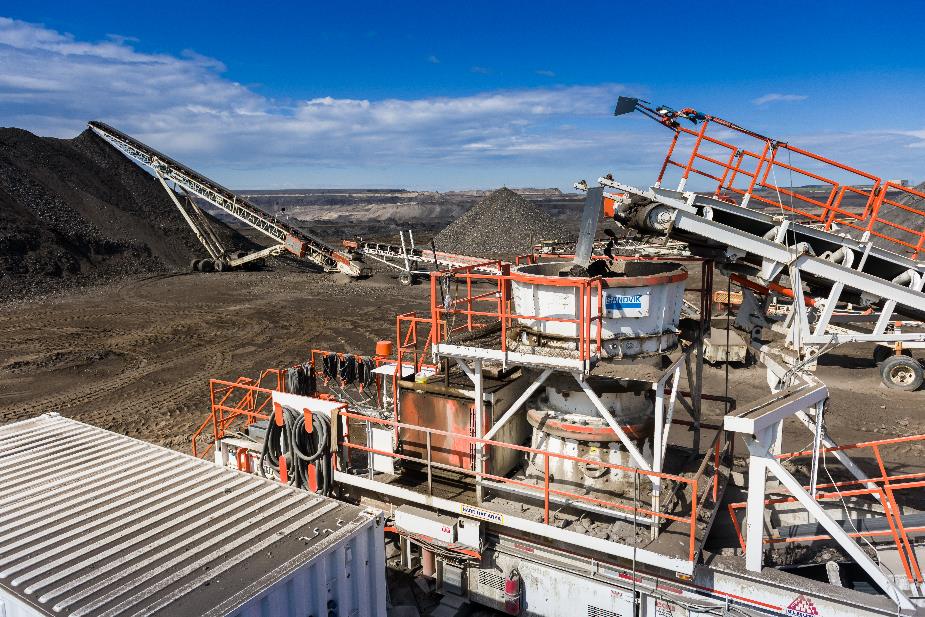 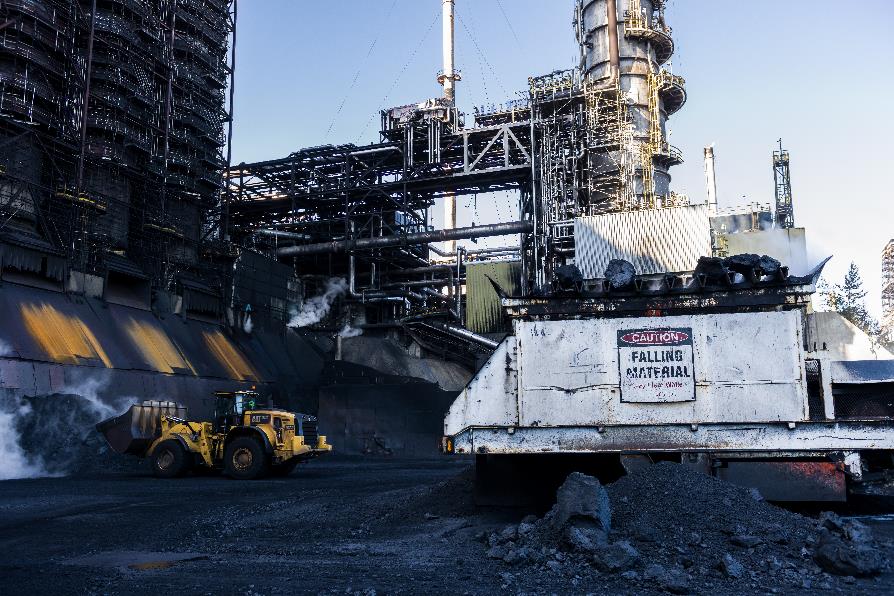 CONTRACTING SERVICES
COKE PROCESSING
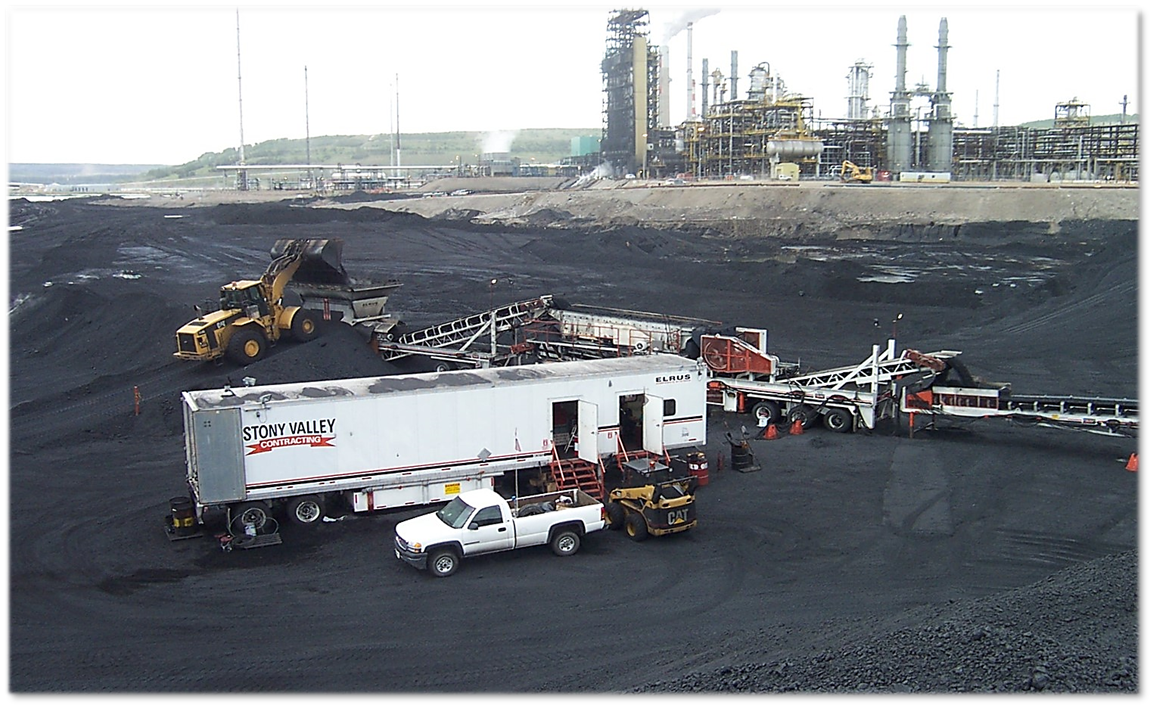 Processing Coke for more than 22 years
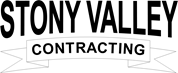 COKE PROCESSING – U1/U2
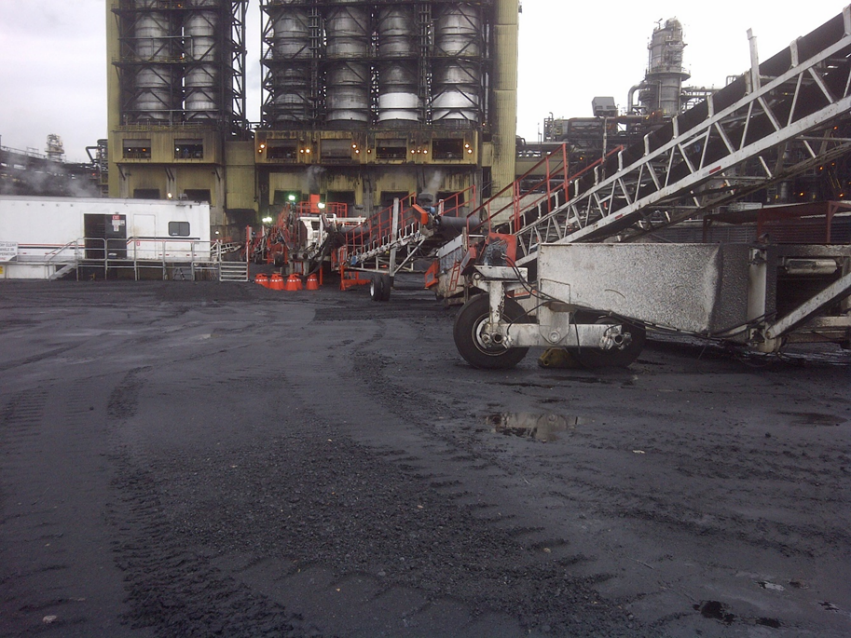 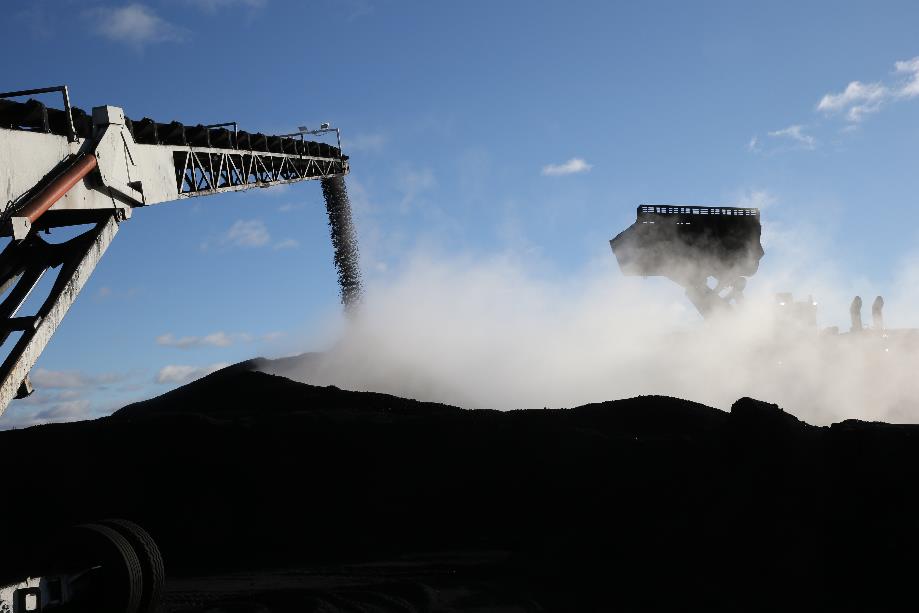 2004 – Processing began at U1
2006 – Processing began at U2
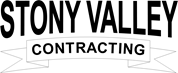 FORT HILLS CRUSHING
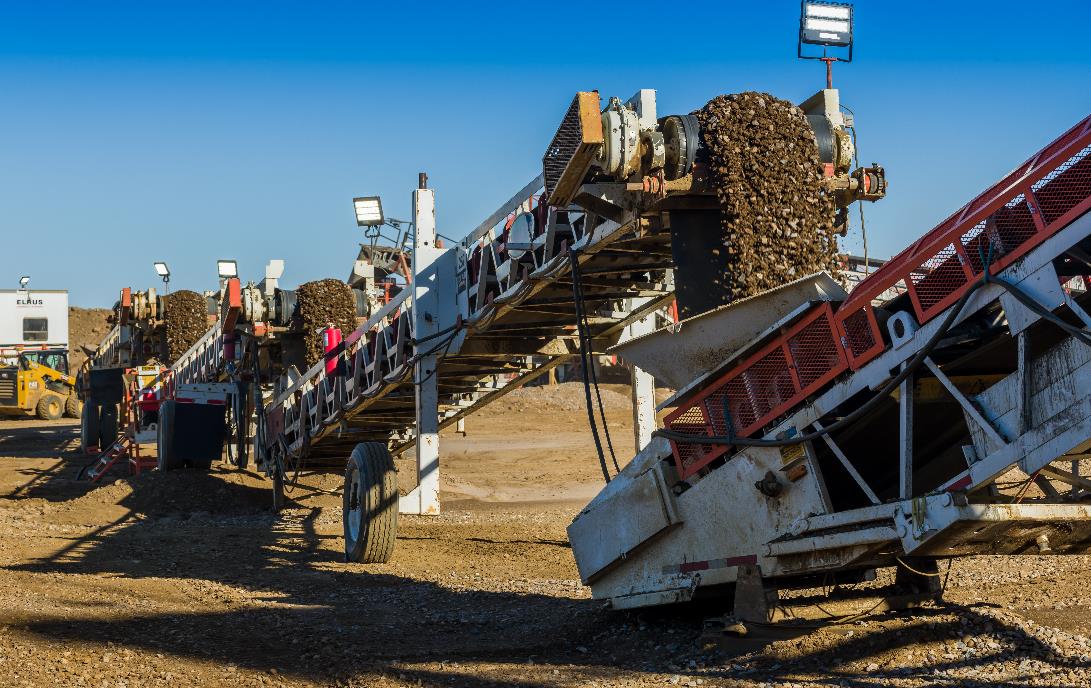 Stony Valley has 3 mobile crushing plants and mobile wash plants, including screening & conveyor handling systems

Crushing and screening at Fort Hills since 2018
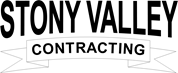 SYNCRUDE SCREENING/HYDRO TRANSPORT
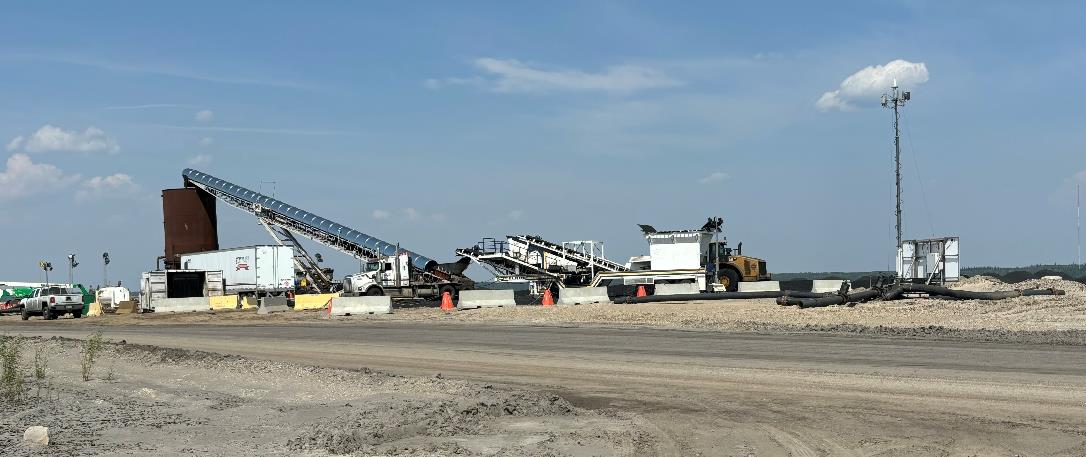 Stony Valley can supply equipment for pilot/specialty projects
Syncrude 9/16” Coke for filter drains
2023 & 2024
Hydro Transport 
2022 & 2024
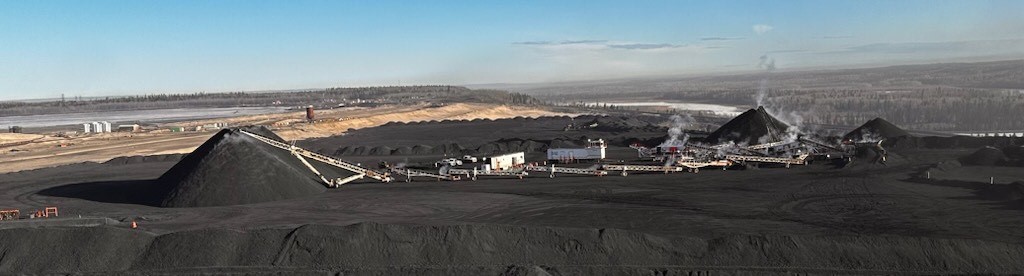 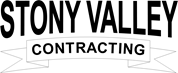 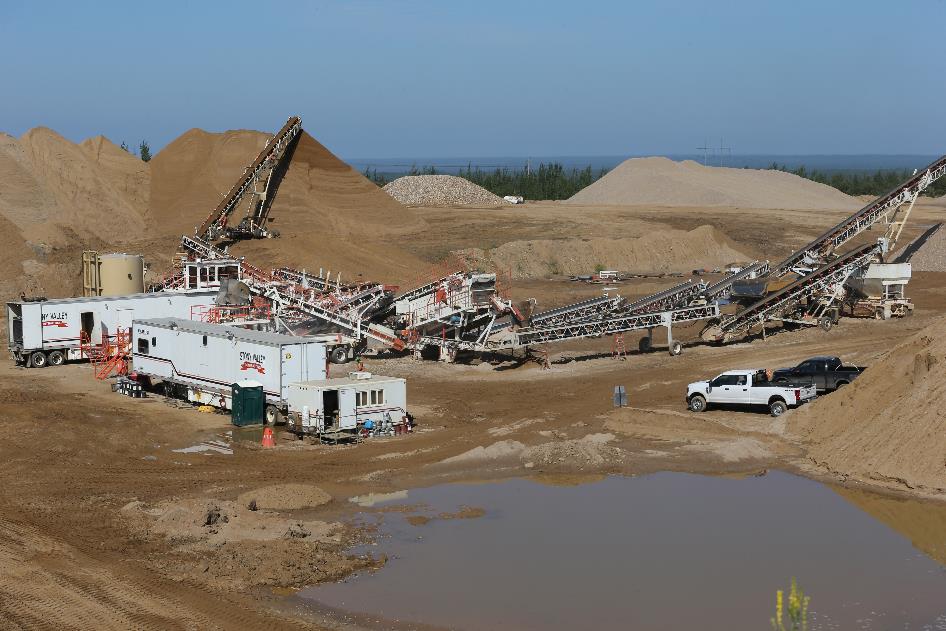 CONTRACTING CHALLENGES
EQUIPMENT IS SPECIALIZED
SIMILAR TO OIL RIG WORK – IN ONE LOCATION UNTIL WORK IS COMPLETE
PLANNING & SCHEDULING WITH CUSTOMERS IS IMPORTANT
COMPLETION OF WORK AHEAD OF SCHEDULE
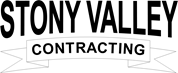 [Speaker Notes: HOPS and Samsara: 
Before Samsara – MMC utilized a fleet tracking platform and its safety program to view its fleet and coach safety behaviors, this included Job Task Observations, Hazard Identifications, and Investigations along with lessons learned. We were reactive to safety events and much of our time was investigating why they occurred.   

We were approached by Suncor/Slalom to pilot Samsara for them and we gladly accepted as we believe that the platform with its capabilities will allow our operations team to be proactive with managing our fleet and coach potential unsafe behaviors to minimize safety events. We understand that safety events will still happen and will follow HOPS to coach and mentor our operators, but having technology that could identify those behaviors before they happen is invaluable. 

Samsara will score drivers based on their safety behaviors based on a set list of characteristics which are deemed to risk factors to our line of work, we will implement a safety incentive program to ensure that the best drivers on every shift over a monthly period are being incentivized for their safe driving habits. In addition, we are exploring the capability of installing cameras on the outside and back of the lube body as 50% of our work happens outside of the cab which then we will be able to observe job tasks to ensure that they are being performed as mentored.]
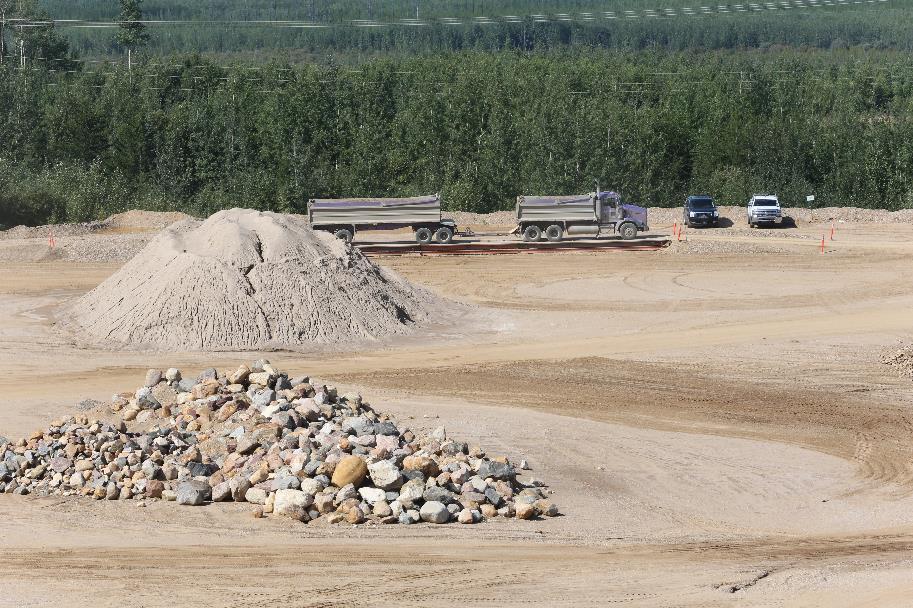 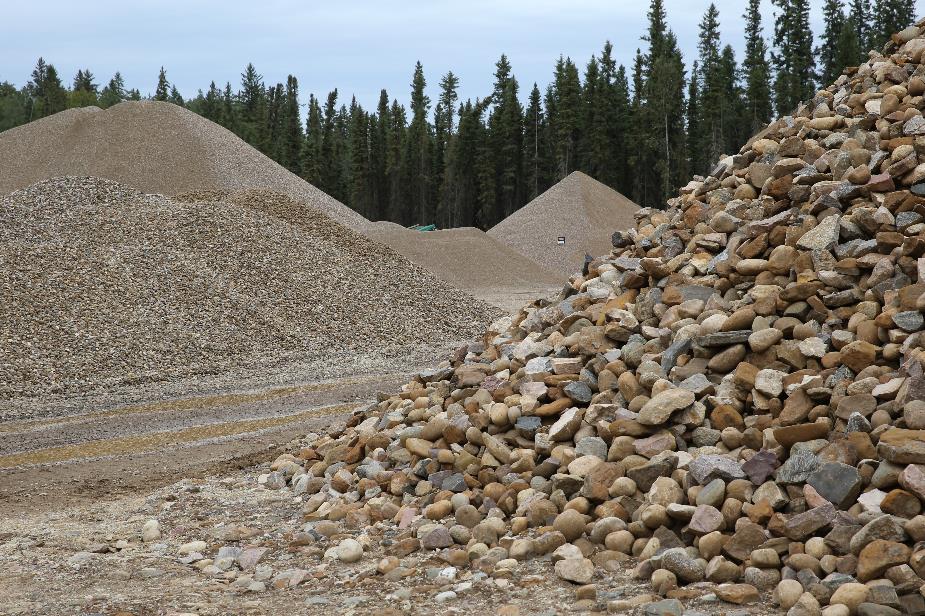 Aggregate supply SERVICES
AGGREGATE SUPPLY RESOURCES
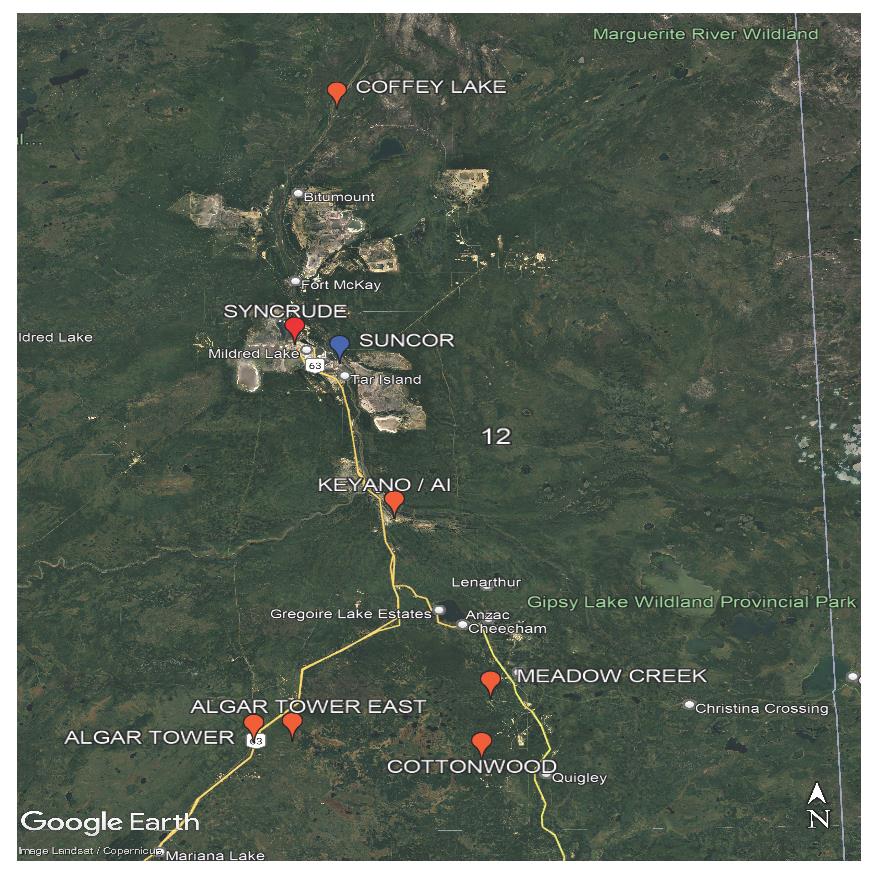 Coffey Lake – 40 million tonnes
Keyano Pit – 1 million tonnes (marshalling yard)
Hwy 63 – 12 million tonnes
Hwy 881  13 million tonnes
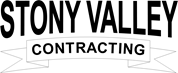 LAND DEVELOPMENT & APPROVALS
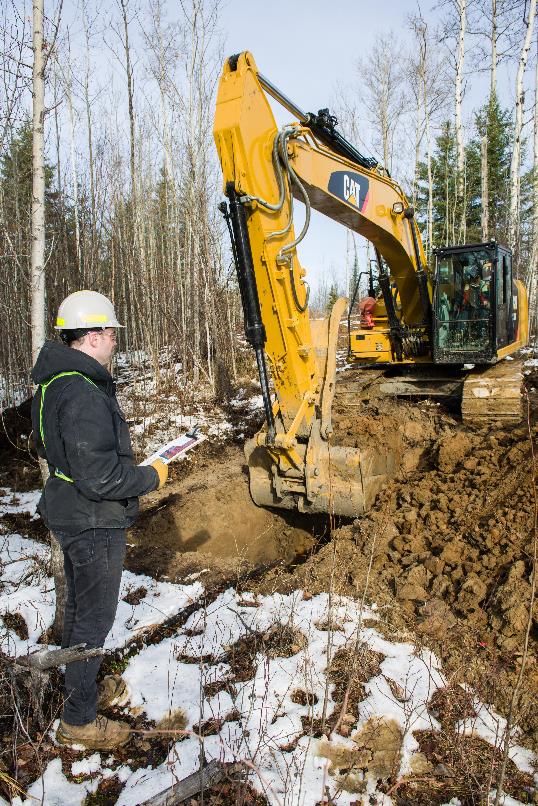 Prospect & develop land within RMWB
We have the resources to locate and meet regulatory requirements to obtain approvals for aggregate development
Reclamation
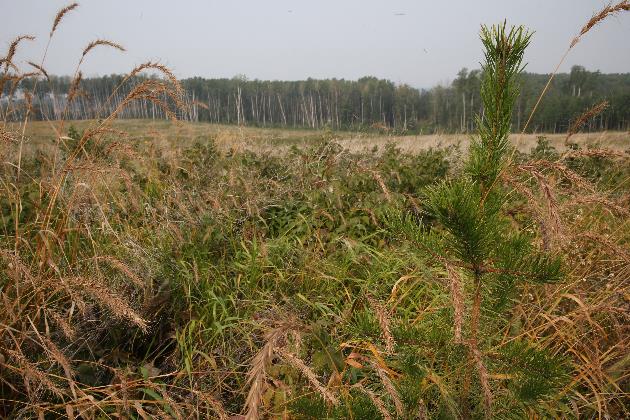 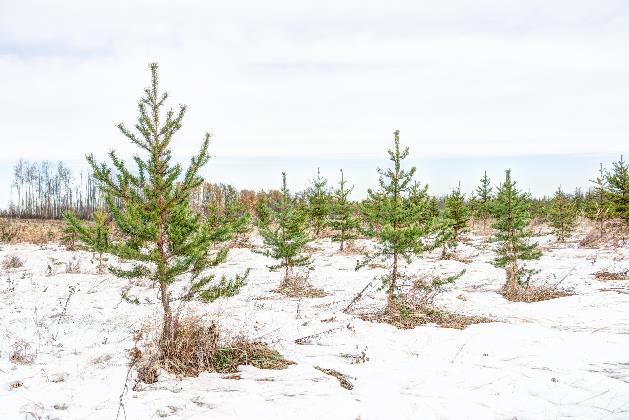 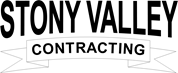 INVENTORIES – SVC holds up to 300,000 tonnes of aggregates
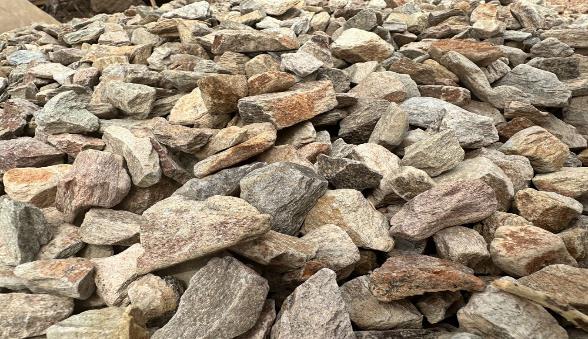 Washed/ 
Screened 
Rock
Heavy Rock
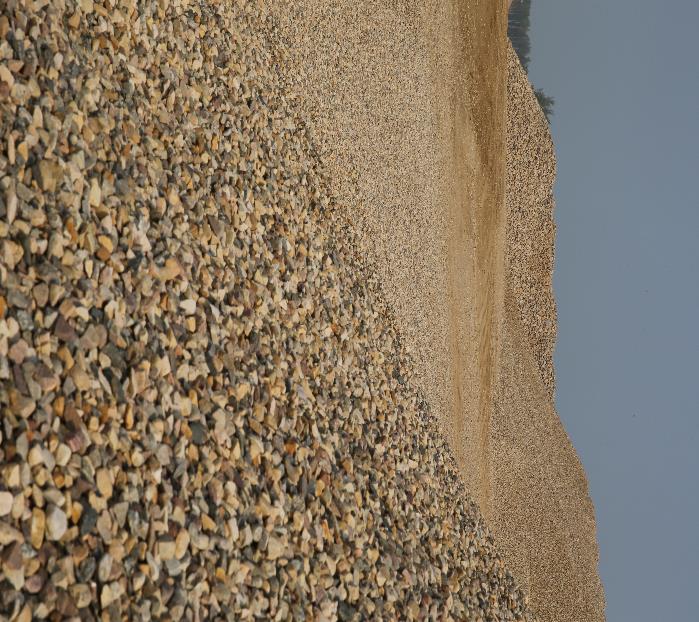 Concrete Aggregates
Road Crush
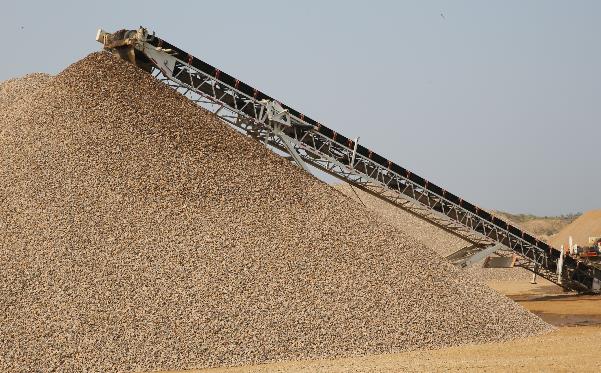 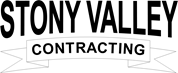 AGGREGATE SUPPLY CHALLENGES
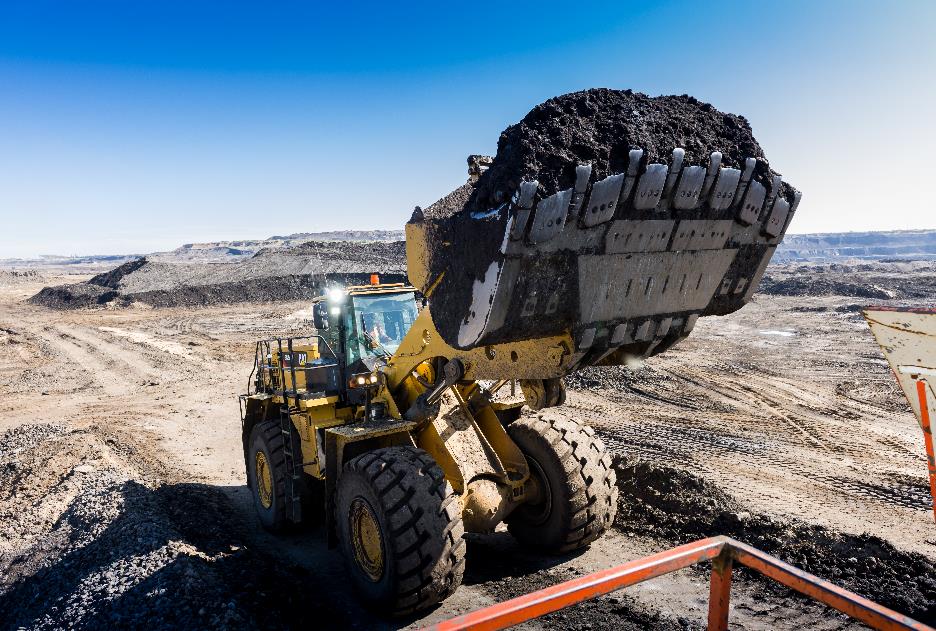 SPECIALIZED ROCK
HEAVY RIP RAP – EROSION CONTROL
SUMMER PRODUCTION – HARD TO PRODUCE DURING WINTER MONTHS
TRUCKING (SITE ACCESS/AVAILABILITY)
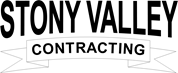 [Speaker Notes: HOPS and Samsara: 
Before Samsara – MMC utilized a fleet tracking platform and its safety program to view its fleet and coach safety behaviors, this included Job Task Observations, Hazard Identifications, and Investigations along with lessons learned. We were reactive to safety events and much of our time was investigating why they occurred.   

We were approached by Suncor/Slalom to pilot Samsara for them and we gladly accepted as we believe that the platform with its capabilities will allow our operations team to be proactive with managing our fleet and coach potential unsafe behaviors to minimize safety events. We understand that safety events will still happen and will follow HOPS to coach and mentor our operators, but having technology that could identify those behaviors before they happen is invaluable. 

Samsara will score drivers based on their safety behaviors based on a set list of characteristics which are deemed to risk factors to our line of work, we will implement a safety incentive program to ensure that the best drivers on every shift over a monthly period are being incentivized for their safe driving habits. In addition, we are exploring the capability of installing cameras on the outside and back of the lube body as 50% of our work happens outside of the cab which then we will be able to observe job tasks to ensure that they are being performed as mentored.]
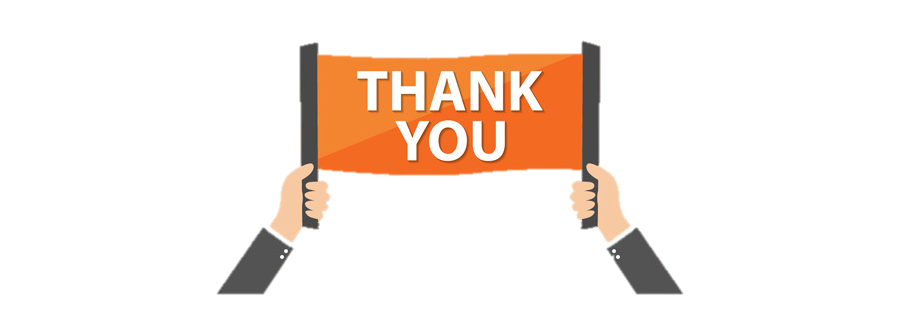 ANY QUESTIONS?
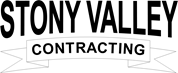 [Speaker Notes: HOPS and Samsara: 
Before Samsara – MMC utilized a fleet tracking platform and its safety program to view its fleet and coach safety behaviors, this included Job Task Observations, Hazard Identifications, and Investigations along with lessons learned. We were reactive to safety events and much of our time was investigating why they occurred.   

We were approached by Suncor/Slalom to pilot Samsara for them and we gladly accepted as we believe that the platform with its capabilities will allow our operations team to be proactive with managing our fleet and coach potential unsafe behaviors to minimize safety events. We understand that safety events will still happen and will follow HOPS to coach and mentor our operators, but having technology that could identify those behaviors before they happen is invaluable. 

Samsara will score drivers based on their safety behaviors based on a set list of characteristics which are deemed to risk factors to our line of work, we will implement a safety incentive program to ensure that the best drivers on every shift over a monthly period are being incentivized for their safe driving habits. In addition, we are exploring the capability of installing cameras on the outside and back of the lube body as 50% of our work happens outside of the cab which then we will be able to observe job tasks to ensure that they are being performed as mentored.]